CÔNG TY CỔ PHẦN PHÂN BÓN VÀ DVTH BÌNH ĐỊNH
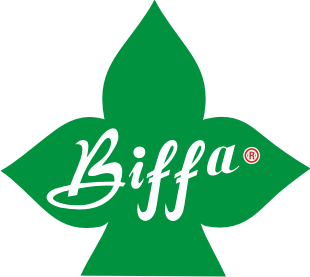 XU HƯỚNG SỬ DỤNG SẢN PHẨM THIÊN NHIÊN:
 GIẤM GỖ SINH HỌC TRONG XỬ LÝ CHẤT THẢI CHĂN NUÔI
MIRACULOUS - HÓA CHẤT TỰ NHIÊN KỲ DIỆU
Trình bày: TS. Lương Hữu Thành
Hải Phòng, tháng 12 năm 2017
GIỚI THIỆU CÔNG TY CỔ PHÂN PHÂN BÓN 
VÀ DVTH BÌNH ĐỊNH
Là doanh nghiệp khoa học
Chuyên sản xuất than sinh học và giấm gỗ sinh học
Địa chỉ: QL1A, TT. Phù Mỹ, Huyện Phù Mỹ, Tỉnh Bình Định
Điện thoại: 02563 855 242 
Email: ctybiffa@yahoo.com
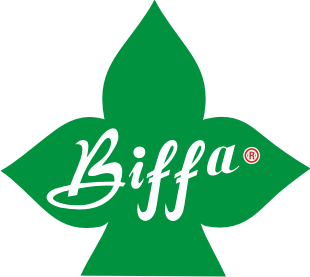 GIỚI THIỆU HIỆP HỘI 
 DẤM GỖ  NHẬT BẢN GBT   
　於：ベトナム、ダナン
　　　                       　　　　　　　　　   at  Hai  Phong in Viet Nam
					
驚異の天然の化成品　木酢
Miraculous Hóa chất tự nhiên kỳ diệu

　　　　　　　　　　　　　　　　　　谷田貝光克　　　　　　　　　　　　　　　　　　　　　　　　　　　　　　　　　　　　　　　　　　　　　　　　　
　　　　　　　　　　　　　　　　　　　　　　　　　   
    Mitsuyoshi YATAGAI
    Chủ tịch hiệp hội nghiên cứu Than và Dấm Gỗ Nhật Bản GBT
GBT: （社）グリーンエコロジーバイオカーボンテクノロジー研究会
　　　　　　 

目的：炭化生産物及びバイオ関連の技術開発とその利用を通じて
　　　　国際間の情報交換、技術提供を行うことと、国際友好に資すること
構成員　：　炭化関連企業、研究者、一般個人、行政関係者　等

Mục đích:   Phát triển sử dụng các sản phẩm cacbon sinh học, 
	      Trao đổi thông tin công nghệ, phát huy tình hữu nghị quốc tế.             　
Thành viên GBT : là các tổ chức liên quan đến cacbon, Các nhà nghiên cứu, các quan chức Chính phủ và các cá nhân, tại VN có Công ty BIFFA BÌNH ĐỊNH.Member of GBT	
BIFFA: Cong ty co phan phan bon va DVTH Binh Dinh
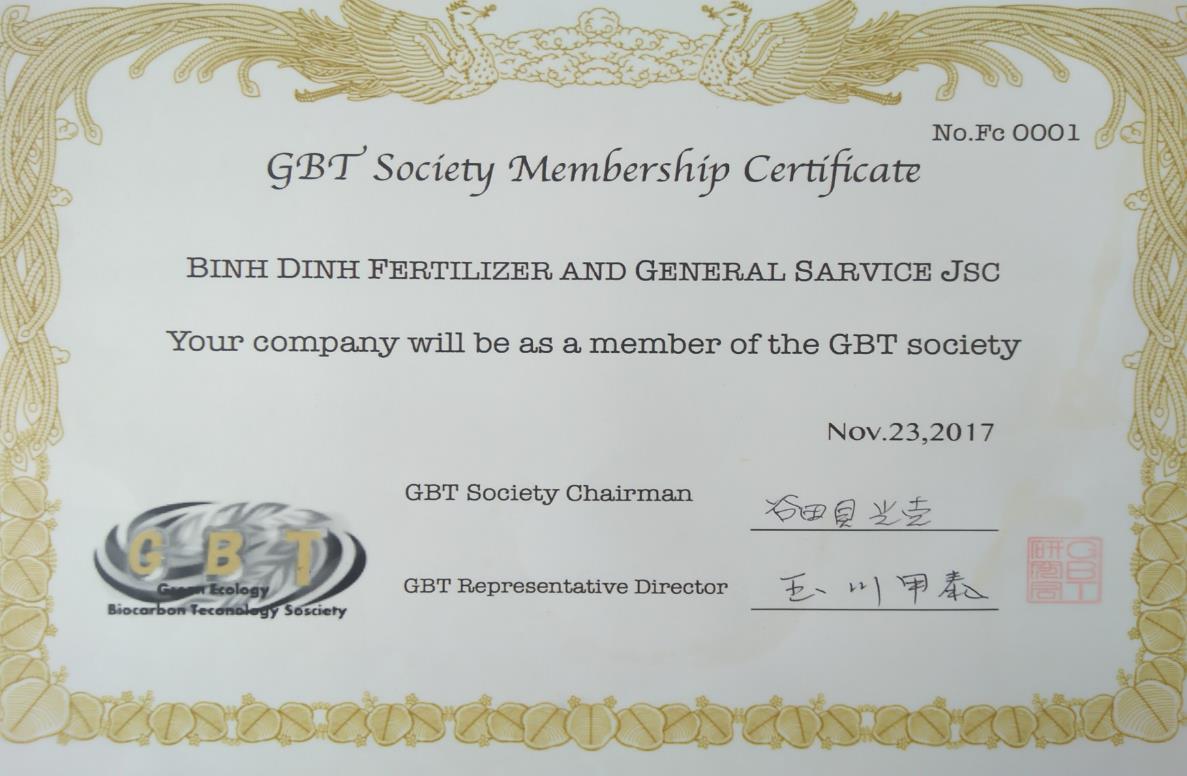 Giấy chứng nhận Công ty BIFFA là thành viên Hiệp hội nghiên cứu giấm gỗ Nhật Bản GPT
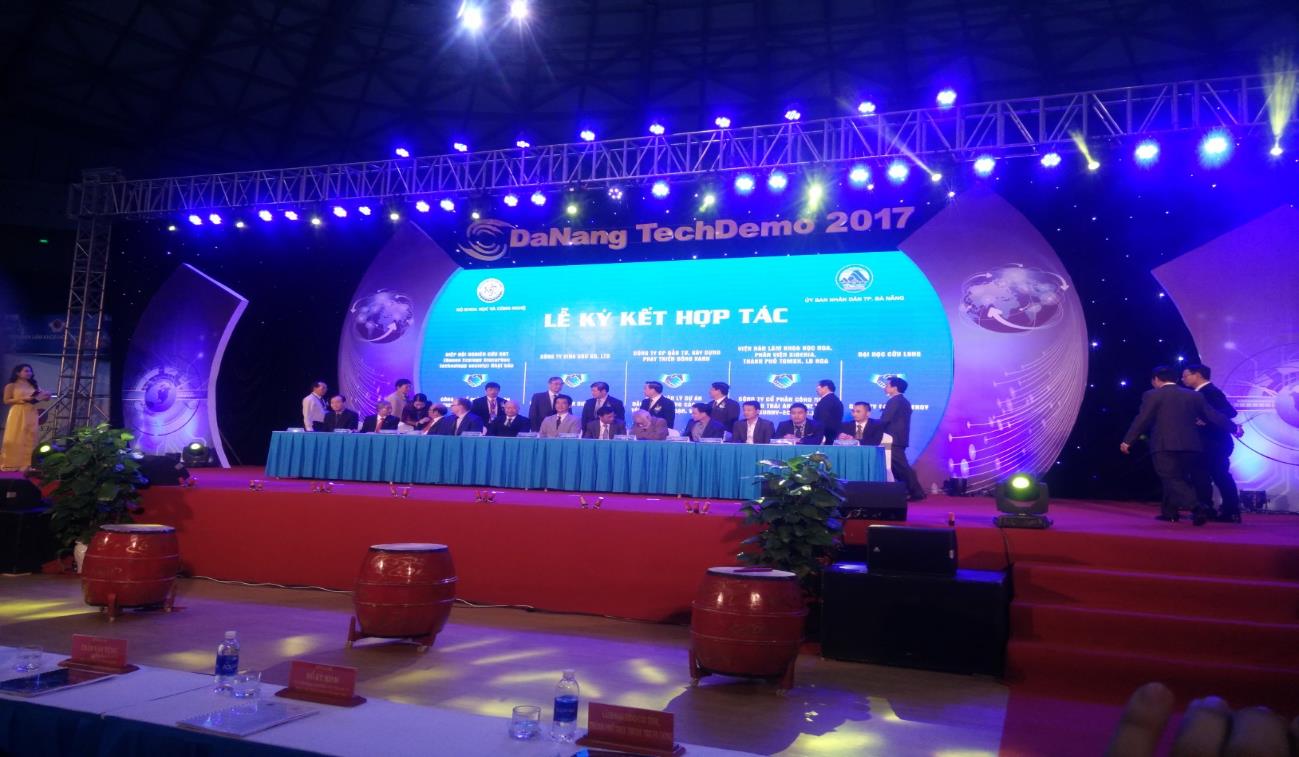 TS. Mitsuyoshi YATAGAI, chủ tịch Hiệp hội nghiên cứu giấm gỗ Nhật Bản GPT ký Hợp đồng hợp tác với ông Võ Tuấn Toàn, GĐ Công ty BIFFA (người thứ 5 và 6 ngồi từ phải sang) tại Đà Nẵng Techdemo 2017
NGUỒN GỐC GIẤM GỖ
Ngưng tụ khói từ quá trình nhiệt phân than sinh học
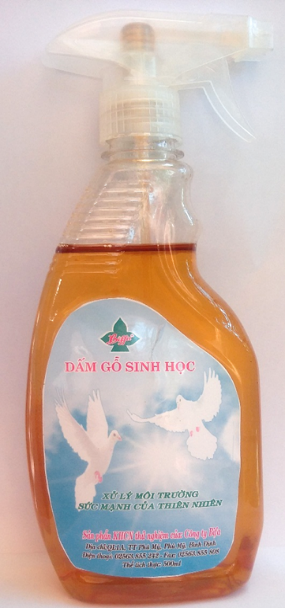 Lắng tĩnh ở nhiệt độ phòng, trong điều kiện thiếu ánh sáng
Loại bỏ lớp dầu mỏng trên bề mặt (dầu nhẹ) và chất hắc ín nặng lắng ở đáy
Giấm gỗ sinh học
Chất lỏng ở giữa gọi có màu vàng nhạt, nâu sẫm
QUY TRÌNH SẢN XUẤT GIẤM GỖ
Nguyên liệu gỗ bạch đàn
Cấp nhiệt sấy
Lò nhiệt phân
Khói thải
Than sinh học
Nhiệt độ khói <800C
Nhiệt độ khói 80-1500C
Nhiệt độ khói >1500C
Ngưng tụ nước cốt gỗ
Hắc ín
Dầu nhẹ
Kiểm tra hàm lượng, trung hòa TCCS, chiết rót, đóng chai
Lắng tĩnh tách giấm gỗ thô
Chưng cất thu giấm gỗ tinh
THÀNH PHẦN GIẤM GỖ
MỘT SỐ TÍNH CHẤT GIẤM GỖ
KẾT QUẢ PHÂN TÍCH THÀNH PHẦN, TÍNH CHẤT GIẤM GỖ
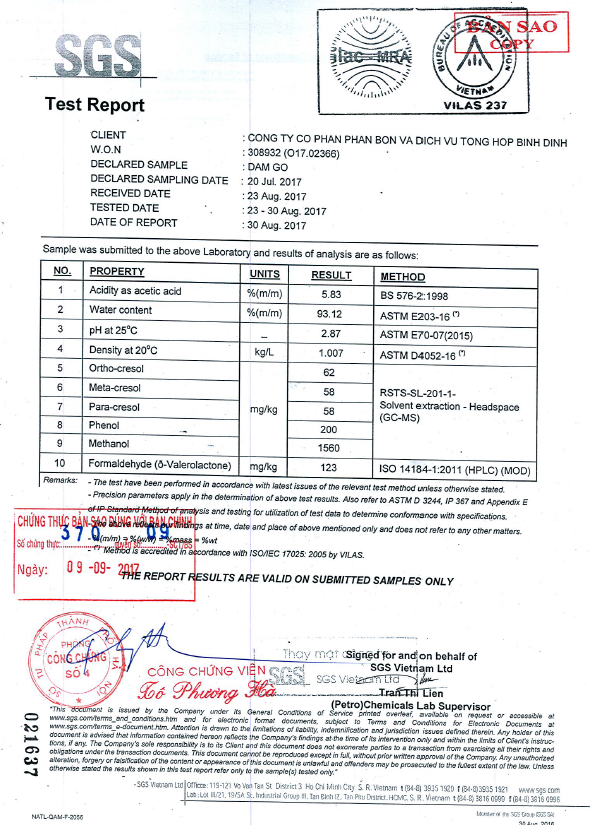 ĐẶC TÍNH GIẤM GỖ
Kháng viêm, kháng khuẩn, chống oxy hóa, có khả năng hòa tan và trộn lẫn vô hạn trong môi trường nước và không khí, có mùi khói đặc trưng.

Phân hủy nhanh các chất hữu cơ, kiềm hãm các chất khí bay hơi như NH3, H2S, NH4, NO2, NO3,.. 

Làm giảm mùi hôi phát sinh từ các nguồn rác thải hữu cơ, chuồng trại chăn nuôi, phân thải, nước thải,...
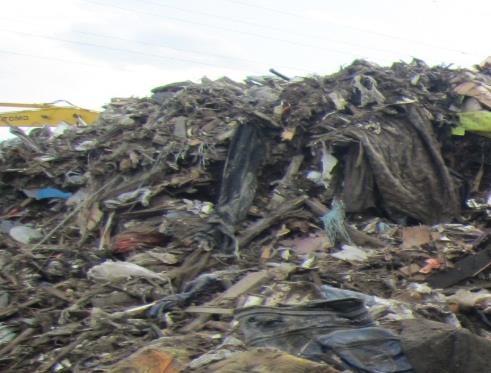 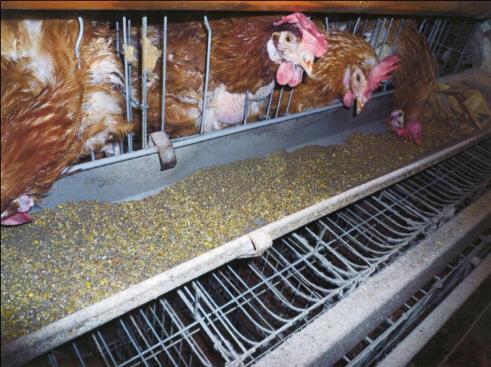 HOẠT TÍNH KHÁNG VI SINH VẬT KIỂM ĐỊNH 
CỦA GIẤM GỖ
Ghi chú: D: Đường kính vòng ức chế; d: Đường kính lỗ thạch
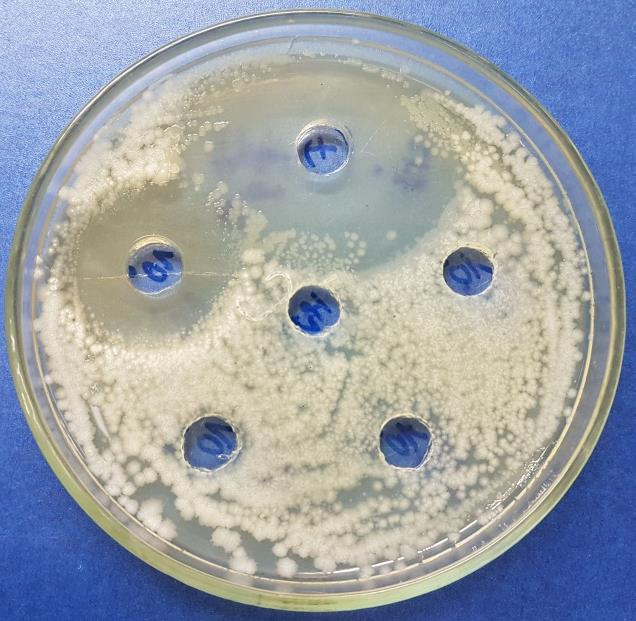 ĐC (+)
1
4
ĐC (-)
2
3
KHÁNG VI KHUẨN GRAM (-)
1. Chế phẩm đậm đặc, 2, 3, 4. Chế phẩm pha loãng 10 lần, 100 lần, 1000 lần
ĐC (-). Nướccất, ĐC (+). Ampicillin nồngđộ 1mg/ml
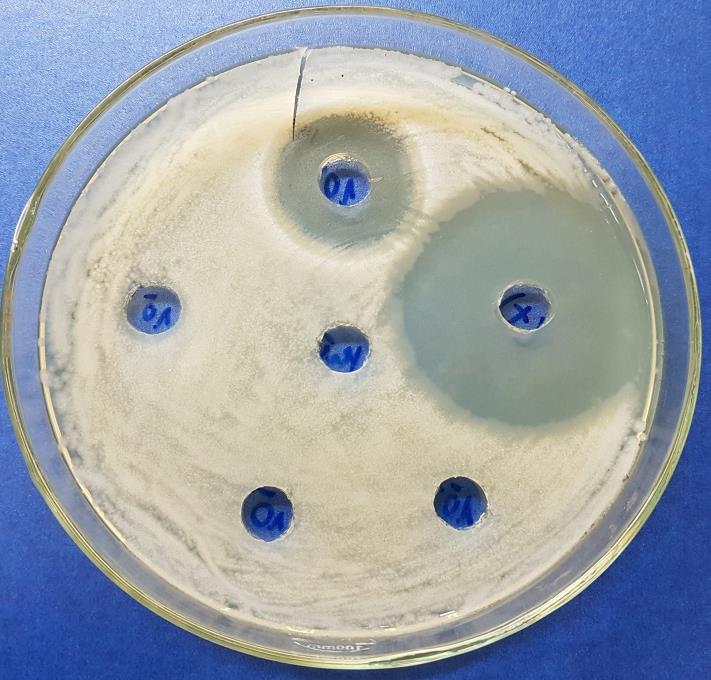 KHÁNG VI KHUẨN GRAM (+)
1
2
ĐC (+)
ĐC (-)
4
3
1. Chế phẩm đậm đặc, 2, 3, 4. Chế phẩm pha loãng 10 lần, 100 lần, 1000 lần
ĐC (-). Nướccất, ĐC (+). Ampicillin nồng độ 1mg/ml
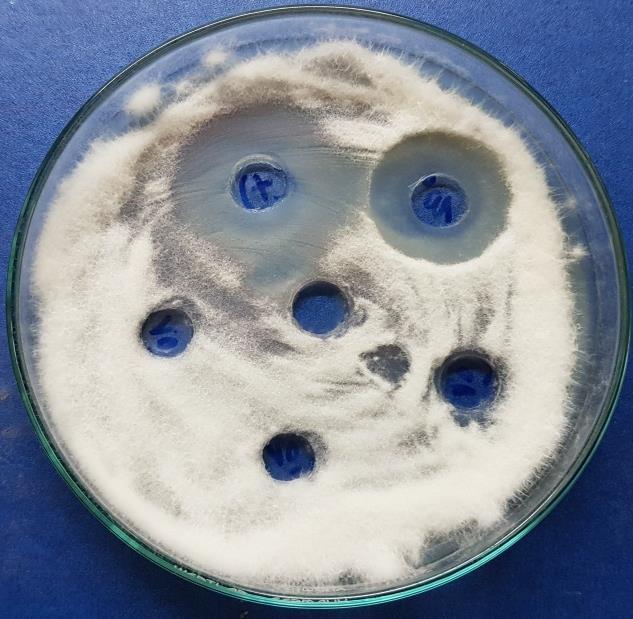 KHÁNG NẤM MỐC
1
ĐC (+)
4
ĐC (-)
2
3
1. Chế phẩm đậm đặc, 2, 3, 4. Chế phẩm pha loãng 10 lần, 100 lần, 1000 lần
ĐC (-). Nướccất, ĐC (+). Chế phẩm kháng nấm
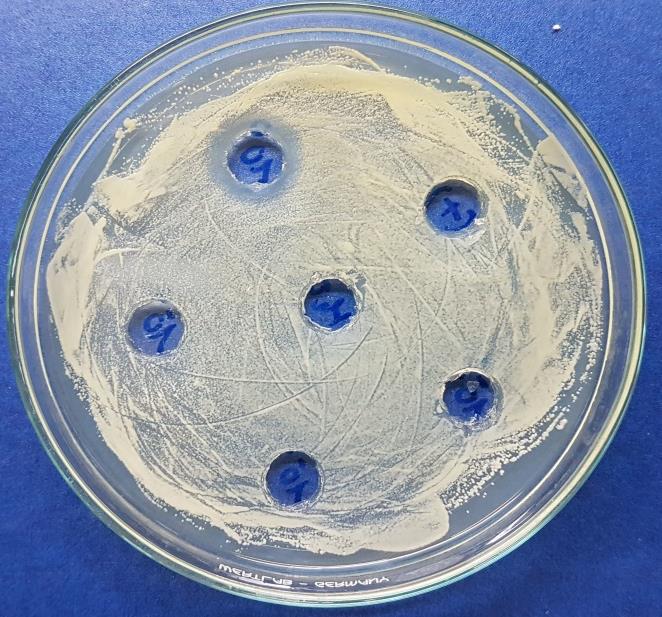 1
KHÁNG NẤM MEN
ĐC (+)
2
ĐC (-)
4
3
1. Chế phẩm đậm đặc, 2, 3, 4. Chế phẩm pha loãng 10 lần, 100 lần, 1000 lần
ĐC (-). Nước cất, ĐC (+) Ampicillin nồng độ 1mg/ml
TÍNH AN TOÀN CỦA GIẤM GỖ
Tại sao giấm gỗ an toàn? An toàn ngay từ quy trình kỹ thuật sản xuất
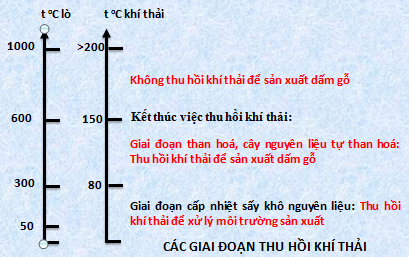 KIỂM TRA VI SINH VẬT TRONG GIẤM GỖ
Ghi chú: KPH - Không phát hiện
THỬ NGHIỆM XÁC ĐỊNH KHẢ NĂNG GÂY ĐỘC TÍNH CẤP 
VÀ ĐỘC TÍNH BÁN TRƯỜNG DIỄN TRÊN CHUỘT
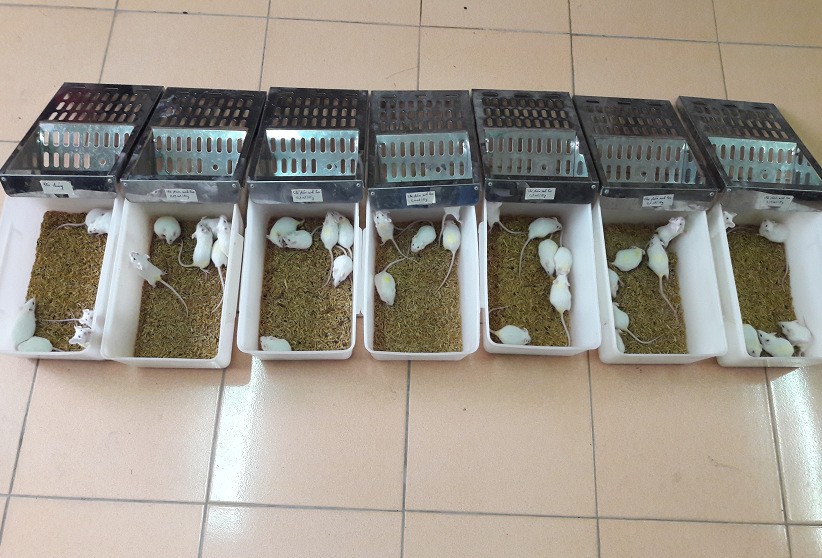 SỐ LƯỢNG CHUỘT CHẾT, BIỂU HIỆN BÊN NGOÀI
CỦA CHUỘT KHI UỐNG GIẤM GỖ SINH HỌC
SỰ THAY ĐỔI TRỌNG LƯỢNG CỦA CHUỘT THÍ NGHIỆM
KHI CHO UỐNG GIẤM GỖ SINH HỌC
ĐVT: g/con
Ghi chú: * P<0,05 là có sự sai khác thống kê so với lô đối chứng
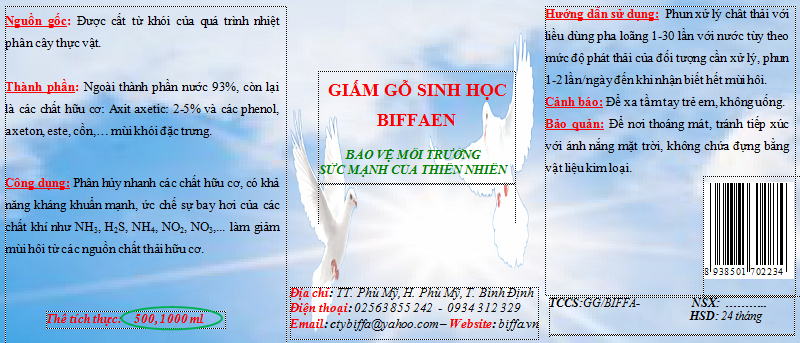 CÁC CHỈ TIÊU HUYẾT HỌC VÀ HÓA SINH KHI
CHO CHUỘT UỐNG GIẤM GỖ SINH HỌC
KẾT QUẢ MỔ GIẢI PHẪU CÁC CƠ QUAN NỘI TẠNG 
KHI UỐNG GIẤM GỖ SINH HỌC
Như vậy, với liều gây chết 50% động vật thí nghiệm LD50= 0,5125 ml/10g hay 51,25 ml/kg; So với  LD50 của Audstralia = 33.000 mg/kg thì độ an toàn của chế phẩm giấm  gỗ BIFFAEN = 51,25ml X 1,05 = 51, 756 g/kg =  51756 mg/kg. Như vậy, Chế phẩm sinh học dấm gỗ BIFFAEN an toàn khoảng 17 - 18 lần so với Dấm gỗ của Australia
KẾT QUẢ PHÂN TÍCH MẪU CHẾ PHẨM 
GIẤM GỖ BIFFAEN
Diễn biến nồng độ H2S tại các thời điểm khác nhau sau khi phun bổ sung giấm gỗ BIFFAEN (µg/m3); (ngày đầu sau phun):
Ghi chú: - SP: sau phun
CT: công thức khảo nghiệm
ĐC: đối chứng
QCVN 06:2009/NTNMT: Quy chuẩn Việt Nam – một số chất độc hại trong không khí
-: không bổ sung giấm gỗ, không tính hiệu quả khử mùi
H %: hiệu suất giảm mùi so với thời điểm trước phun trong ngày
Diễn biến nồng độ amoniac (NH3) tại các thời điểm khác nhau sau khi phun bổ sung giấm gỗ BIFFAEN (µg/m3); (ngày đầu sau phun):
Ghi chú: - SP: sau phun
CT: công thức khảo nghiệm
ĐC: đối chứng
QCVN 06:2009/NTNMT: Quy chuẩn Việt Nam – một số chất độc hại trong không khí
-: không bổ sung giấm gỗ, không tính hiệu quả khử mùi
H %: hiệu suất giảm mùi so với thời điểm trước phun trong ngày
KHẢ NĂNG XỬ LÝ MÙI CỦA GIẤM GỖ BIFFAEN
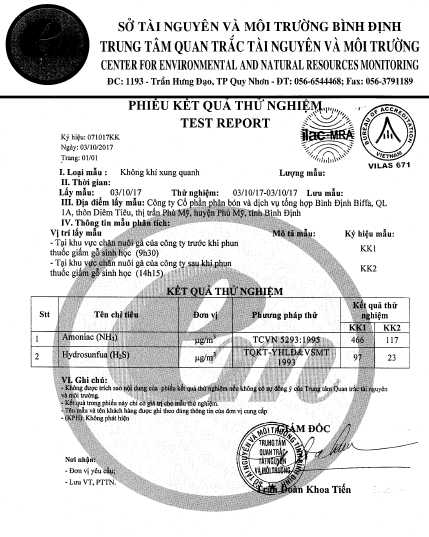 KHỬ MÙI HÔI TRANG TRẠI CHĂN NUÔI GÀ
Diễn biến nồng độ amoniac (NH3) tại các thời điểm khác nhau sau khi phun bổ sung giấm gỗ BIFFAEN (µg/m3); (ngày đầu sau phun)
QCVN 06:2009/NTNMT: 200 (µg/m3/h)
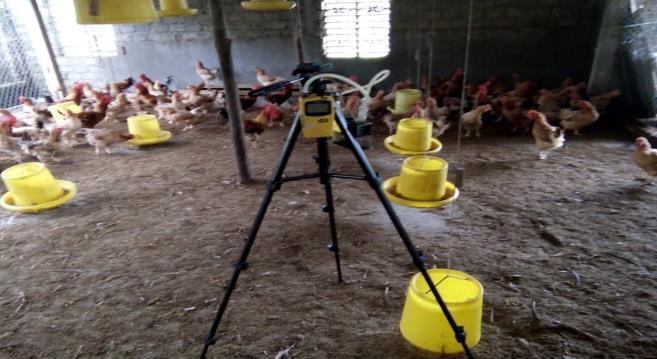 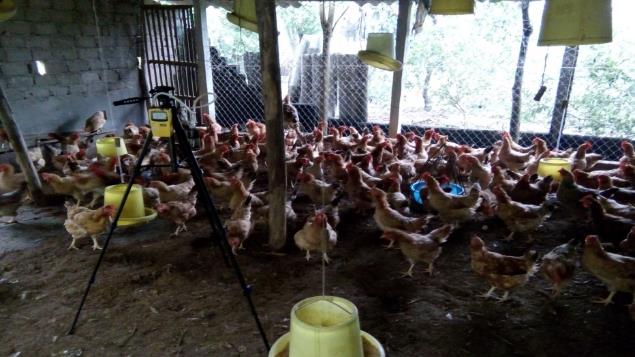 KHỬ MÙI HÔI TRANG TRẠI CHĂN NUÔI GÀ
Diễn biến nồng độ amoniac (H2S) tại các thời điểm khác nhau sau khi phun bổ sung giấm gỗ BIFFAEN (µg/m3); (ngày đầu sau phun)
QCVN 06:2009/NTNMT: 42 (µg/m3/h)
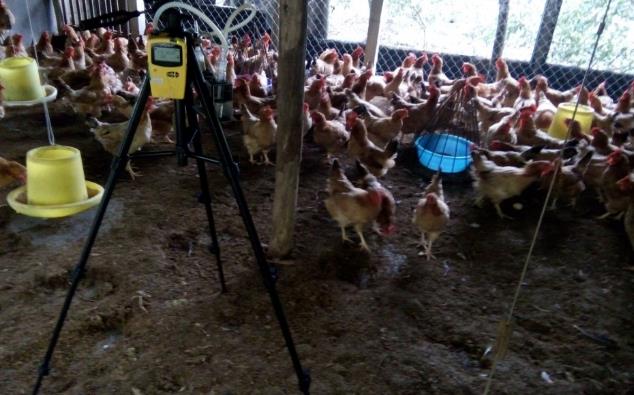 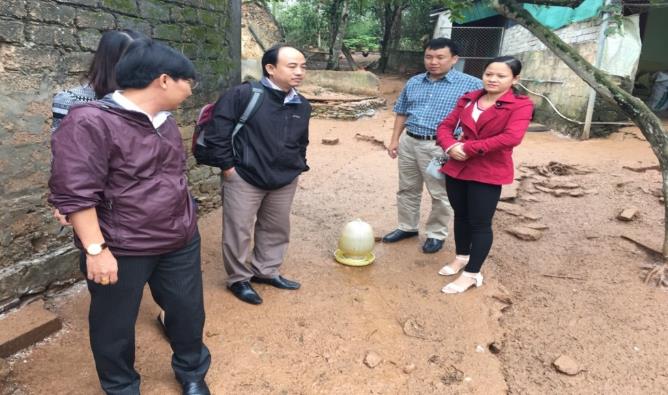 KHỬ MÙI HÔI TRANG TRẠI CHĂN NUÔI GÀ
Diễn biến nồng độ amoniac (NH3) tại các thời điểm khác nhau sau khi phun bổ sung giấm gỗ BIFFAEN (µg/m3); (ngày thứ hai sau phun)
QCVN 06:2009/NTNMT: 200 (µg/m3/h)
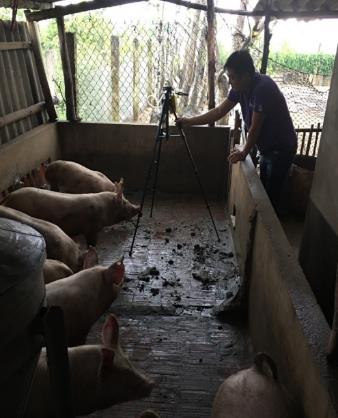 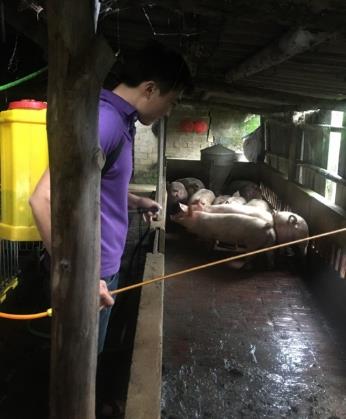 KHỬ MÙI HÔI TRANG TRẠI CHĂN NUÔI GÀ
Diễn biến nồng độ amoniac (NH3) tại các thời điểm khác nhau sau khi phun bổ sung giấm gỗ BIFFAEN (µg/m3); (ngày thứ ba sau phun)
QCVN 06:2009/NTNMT: 200 (µg/m3/h)
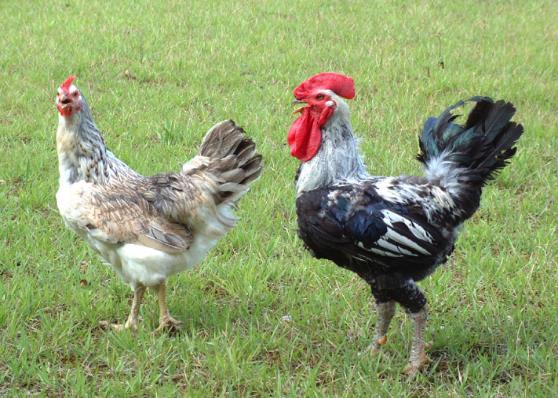 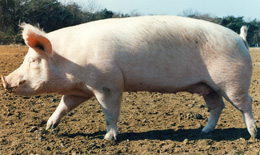 KHỬ MÙI HÔI TRANG TRẠI CHĂN NUÔI LỢN
Diễn biến nồng độ amoniac (NH3) tại các thời điểm khác nhau sau khi phun bổ sung giấm gỗ BIFFAEN (µg/m3); (ngày đầu sau phun)
QCVN 06:2009/NTNMT: 200 (µg/m3/h)
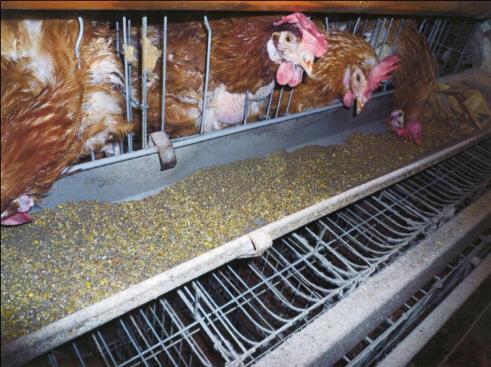 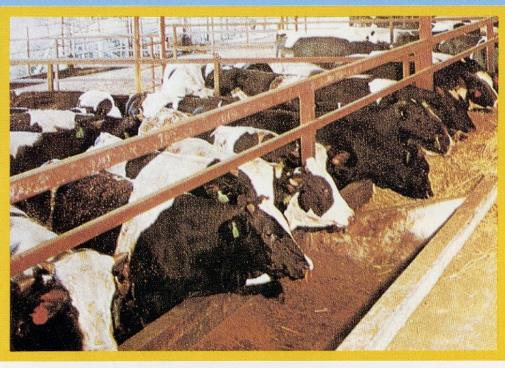 KHỬ MÙI HÔI TRANG TRẠI CHĂN NUÔI LỢN
Diễn biến nồng độ amoniac (NH3) tại các thời điểm khác nhau sau khi phun bổ sung giấm gỗ BIFFAEN (µg/m3); (ngày đầu sau phun)
QCVN 06:2009/NTNMT: 200 (µg/m3/h)
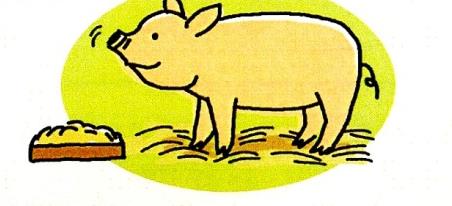 KHỬ MÙI HÔI NHÀ VỆ SINH VÀ RÁC THẢI
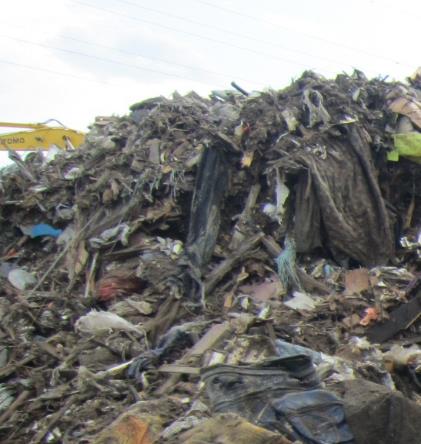 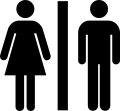 LÀM NƯỚC GIẢI KHÁT VÀ SỮA TẮM
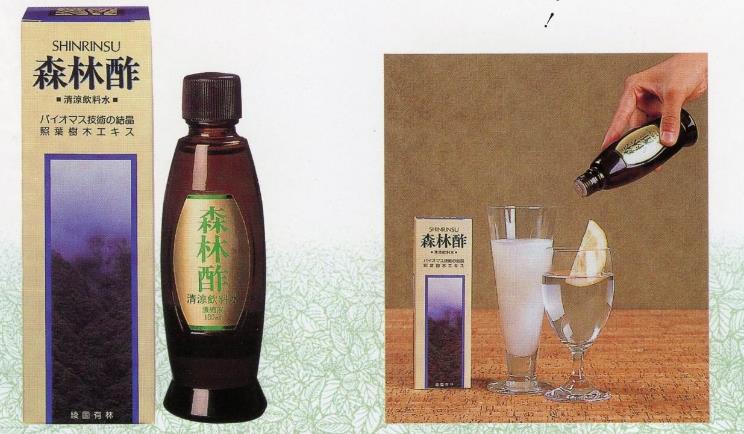 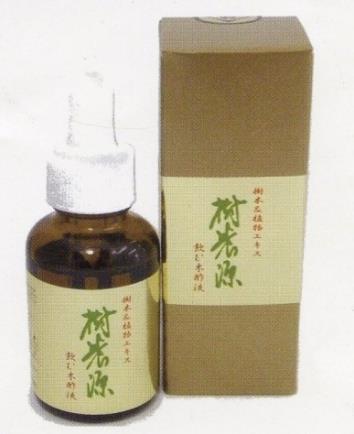 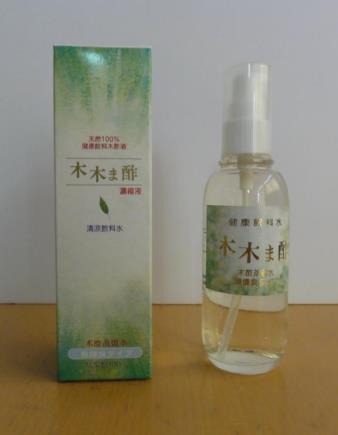 ỨNG DỤNG CỦA GIẤM GỖ VỚI BẢO VỆ THỰC VẬT
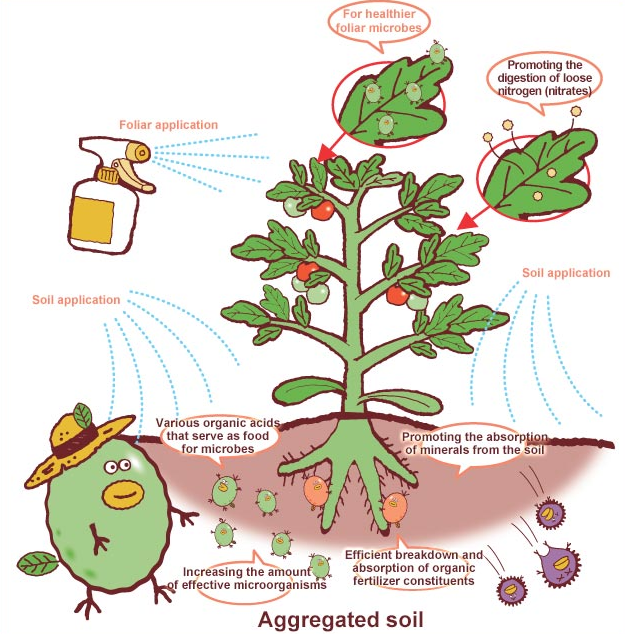 Xua đuổi côn trùng
NGĂN NGỪA BỆNH CÔN TRÙNG GÂY HẠI CHO CÂY TRỒNG
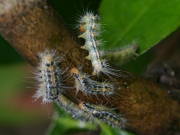 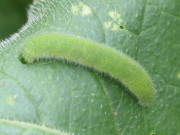 DẤM GỖ NGĂN NGỪA BỆNH 
THỐI RỄ TRẮNG, CHÁY LÁ, KHẢM VÀNG
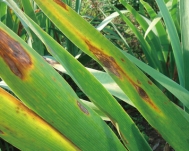 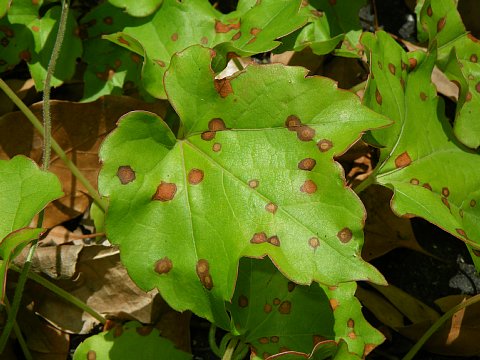 ỨC CHẾ VI SINH VẬT GÂY BỆNH
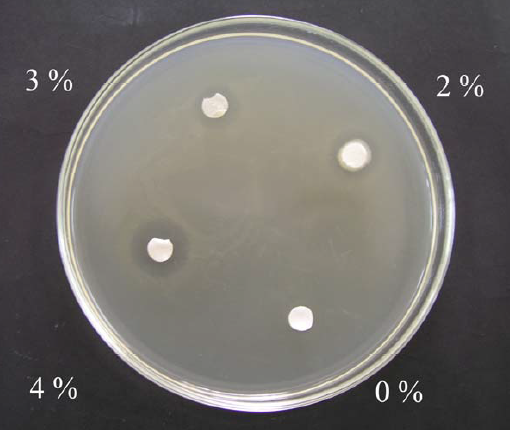 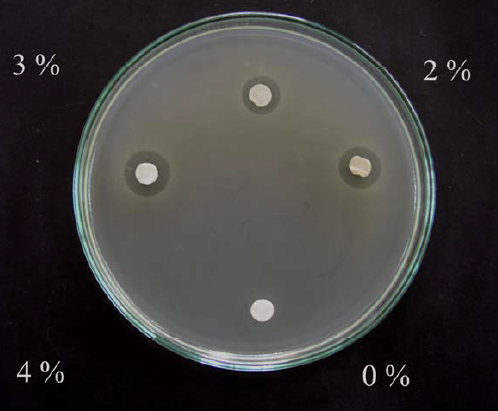 Xanthomonas campestris pv. citri
Erwinia carotovora pv. carotivora
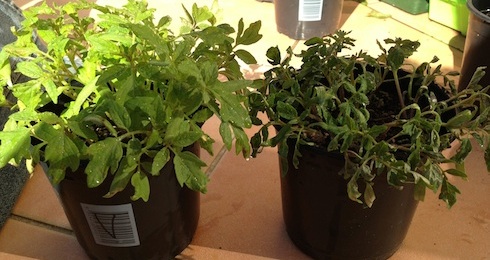 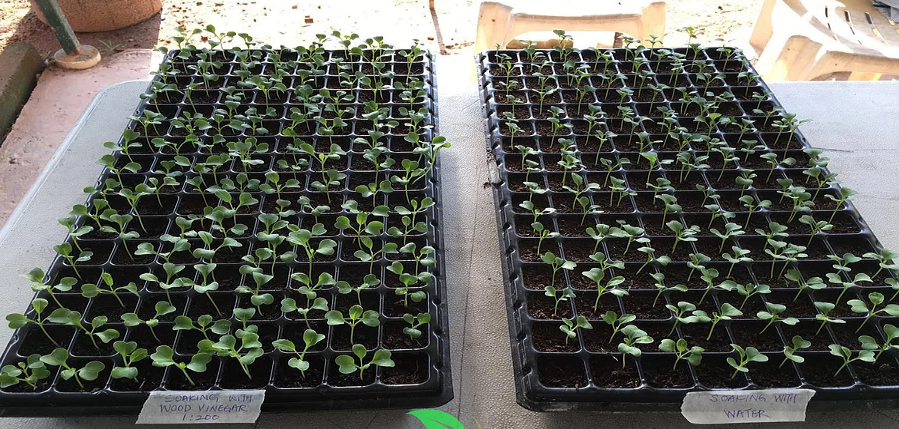 Dấm gỗ
Nước
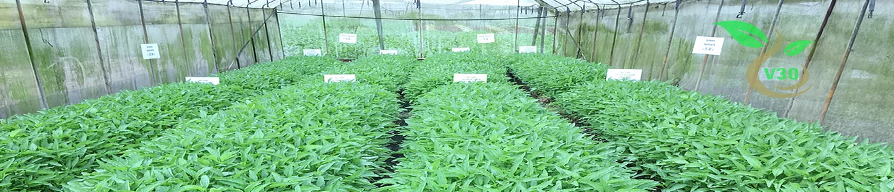 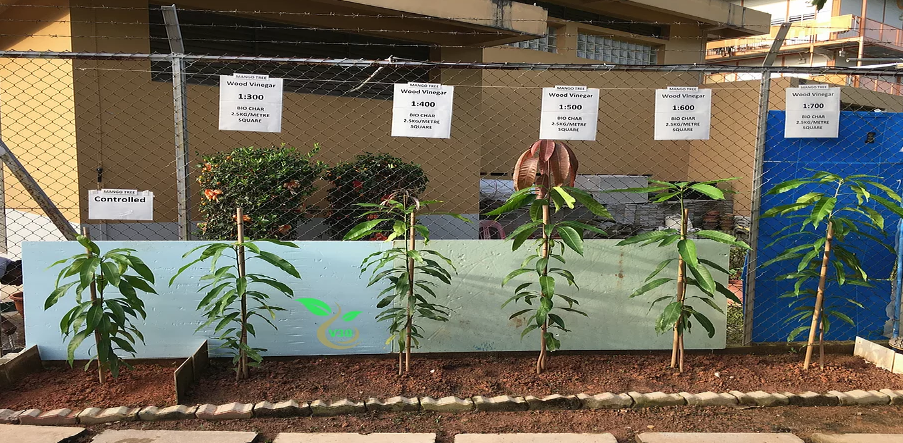 Sinh trưởng, phát triển của cây ở các nồng độ dấm gỗ khác nhau
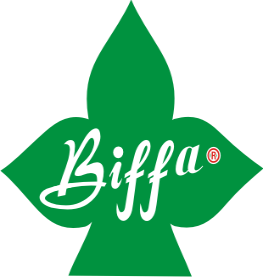 XIN TRÂN TRỌNG CÁM ƠN !
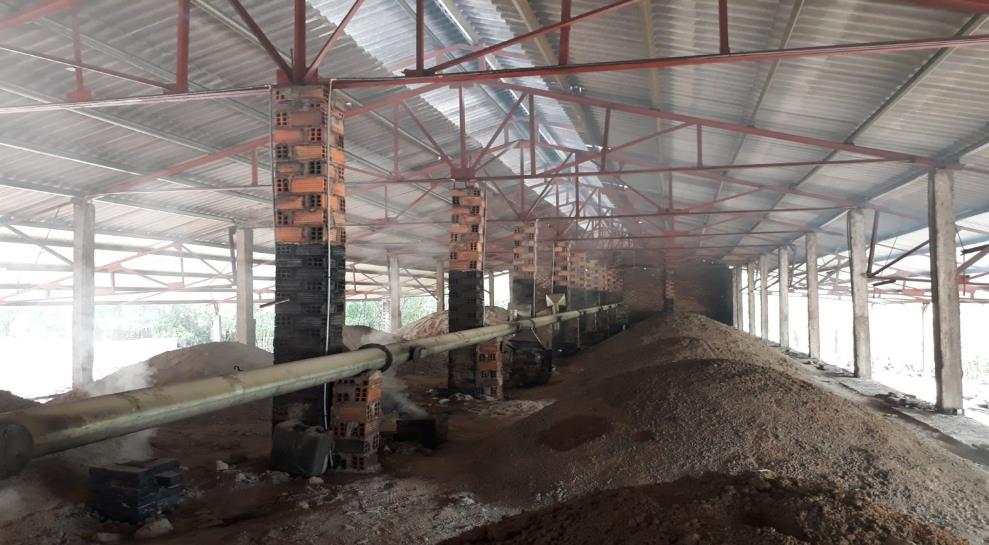